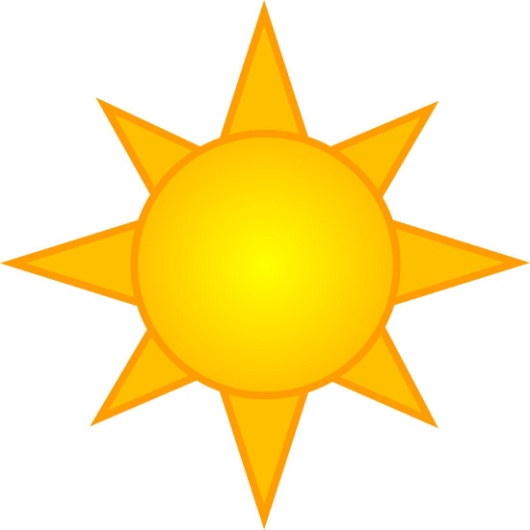 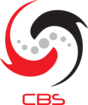 cbsmacu@gmail.com
CBS
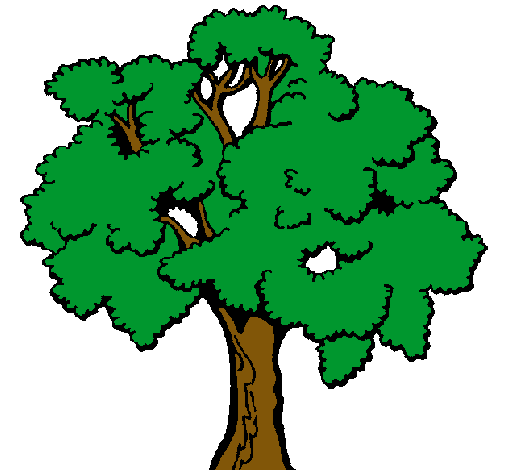 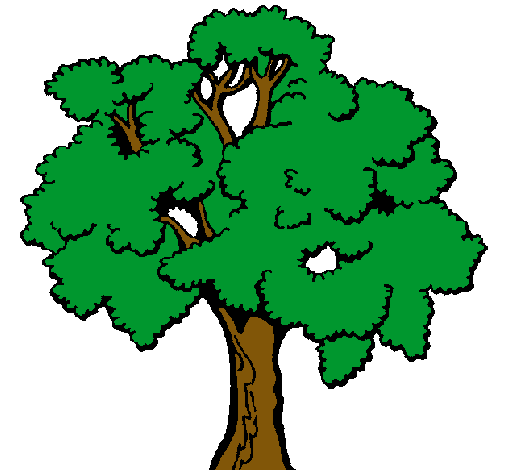 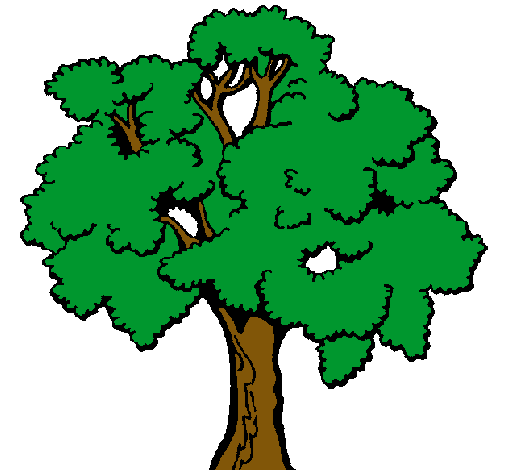 International 
Sales
Accounting
Marketing
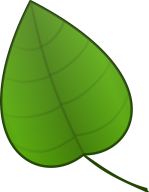 Chairperson:
Carlos Escandón
Gustavo Conde
Elvira Martín
Carolina Blanco
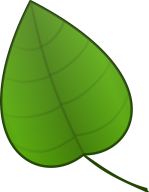 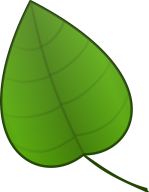 Auditor:
Pelayo Hevia
Víctor Hevia
Diego García
Cristina Sánchez
Secretary:
Inés López
Ignacio Suárez
María Valentín
Luis García 
Alejandro Rancaño